Preparação Psicoprofiláctica e a Percepção da

 Experiência do Nascimento.
DESAFIOS Y PERSPECTIVAS ACTUALES EN PSICOLOGIA
XVIII cONGRESO INTERNACIONAIS INFAD – ROMA 2011
Preparação Psicoprofiláctica e a Percepção da Experiência do Nascimento
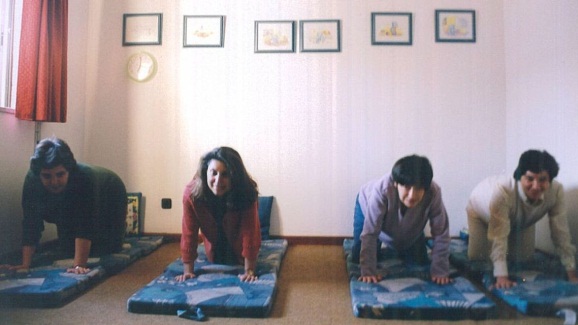 Preparação Psicoprofiláctica
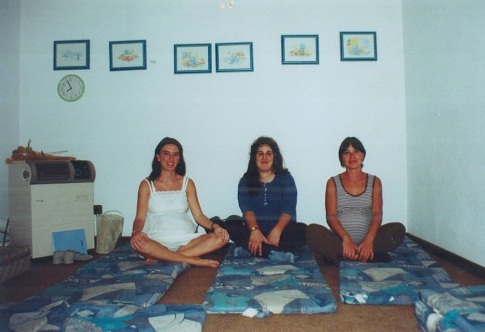 Técnicas de distracção e de ventilação
Relaxamento
Confiança 
Informação correcta
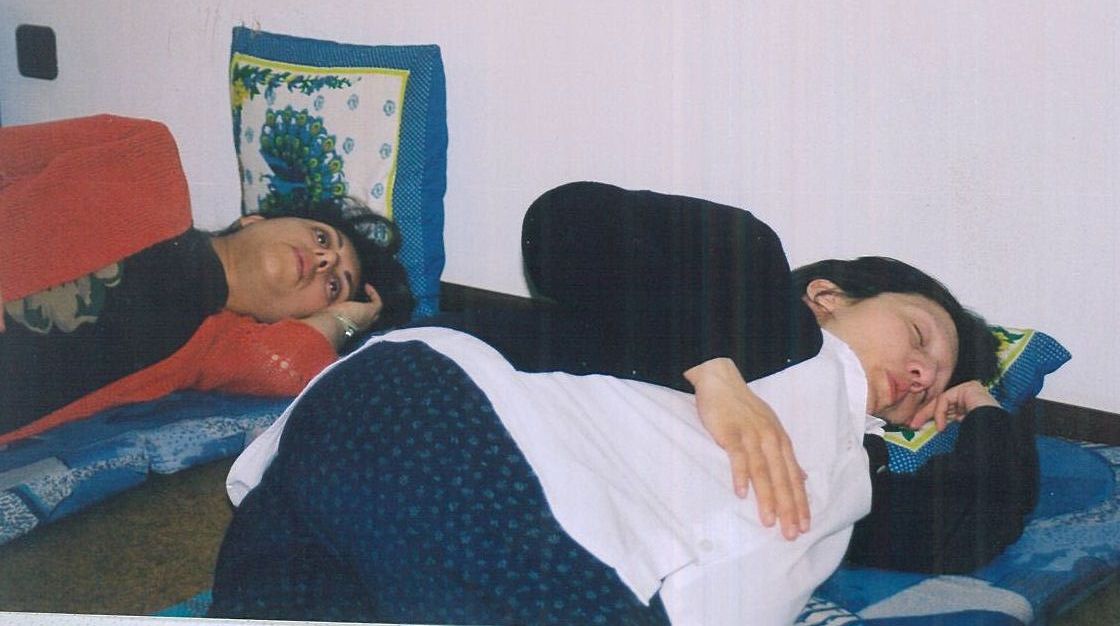 Ana Frias 
Universidade de Évora
Escola Superior de Enfermagem - Portugal anafrias@uevora.pt
Preparação psicoprofiláctica para o Nascimento
Percepção positiva do trabalho de parto
Aumenta o limiar da dor do trabalho de parto
Aumento da segurança
Maior capacidade de relaxar
Maior concentração no trabalho de parto
(Figueiredo, 2002; Frias,2010)
MÉTODO
Método
Questão de investigação 
 A Preparação para o nascimento, através do método Psicoprofiláctico, influencia a percepção da experiência do parto, em primíparas que realizaram parto por via vaginal sem analgesia epidural.

Objectivos
Compreender a importância do Método Psicoprofiláctico de preparação para o Nascimento na percepção da experiência do parto
Analisar a relação existente entre a Preparação Psicoprofiláctica e: 
A percepção acerca da experiência vivida
A reacção perante a dor;
O grau de controlo durante o trabalho de parto;
A ajuda que obteve do seu companheiro; 
A intervenção técnica que utilizou; 
O apoio que recebeu do pessoal de saúde
Percepção da experiência de parto
Figura 1. Médias das respostas ao Pospartum Percepction Questionnaire (PPQ)
Discussão dos Resultados
No Grupo com PPN, os valores das médias são mais elevados nas questões:
PPQ1 (percepção da experiência de parto mais positiva); 
PPQ2 (reagiu melhor à dor do trabalho de parto);
PPQ3 (maior controlo durante o trabalho de parto); 
PPQ4 (obteve mais ajuda por parte do companheiro). 
No grupo das primíparas que realizaram PPN, salientamos as questões PPQ2 (5,16/3,97) e PPQ3(5,41/4,23) onde se verifica uma maior diferença das médias. 
Os valores são mais baixos:
PPQ5 (Intervenções)….
PPQ6 (Apoio do profissional de saúde)…
Resultados
Para analisarmos se percepção da experiência de parto, medida através da escala PPQ, é diferente entre as primíparas dos grupos CPPN e SPPN levantamos a seguinte hipótese:
 As respostas ao PPQ são diferentes, consoante as primíparas tenham realizado ou não, aulas de Preparação para o Nascimento.
 
Grau de significância 
P  0.01 - Diferenças muito significativas
P  0.05 - Diferenças significativas
Resultados
Tabela 1. Teste t de Student da PPQScore
Não rejeitamos a hipótese que existem diferenças significativas na média da PPQ (t= 6,604;df=383; p=0,000)  nos Grupo CPPN e SPPN
As mulheres que apresentam em média uma percepção mais positiva são as do grupo CPPN (       =32,42)
Realizámos o test t para verificar a existência de diferenças em cada item da PPQ
Tabela  2. Teste t  de cada item da Escala PPQ
e não rejeitamos a hipótese de existir diferenças significativas entre os grupos
CONCLUSÕES
15-04-2011
Ana Frias
CONCLUSÕES
O nascimento de um filho, principalmente, o primeiro filho, é um acontecimento que exige recurso a uma ajuda exterior. 
A Preparação para o Nascimento pretende proporcionar à mulher conhecimentos  e desenvolver capacidades para fazer face ao acontecimento, resolver as dificuldades, visando torná-la competente e capaz de utilizar os recursos afectivos, físicos e sociais de que dispõe, permitindo que a mulher percepcione de modo mais satisfatório a experiência do parto
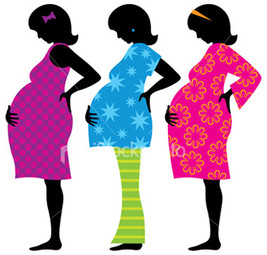 INFAD - ROMA 2011
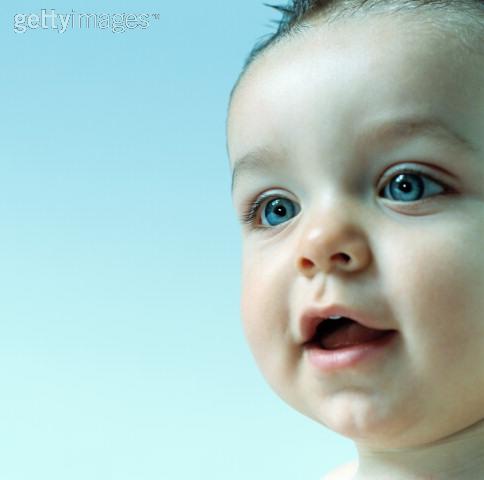 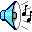 Vida 
É o Amor existencial.